Section 2.4  The Precise Definition of a Limit
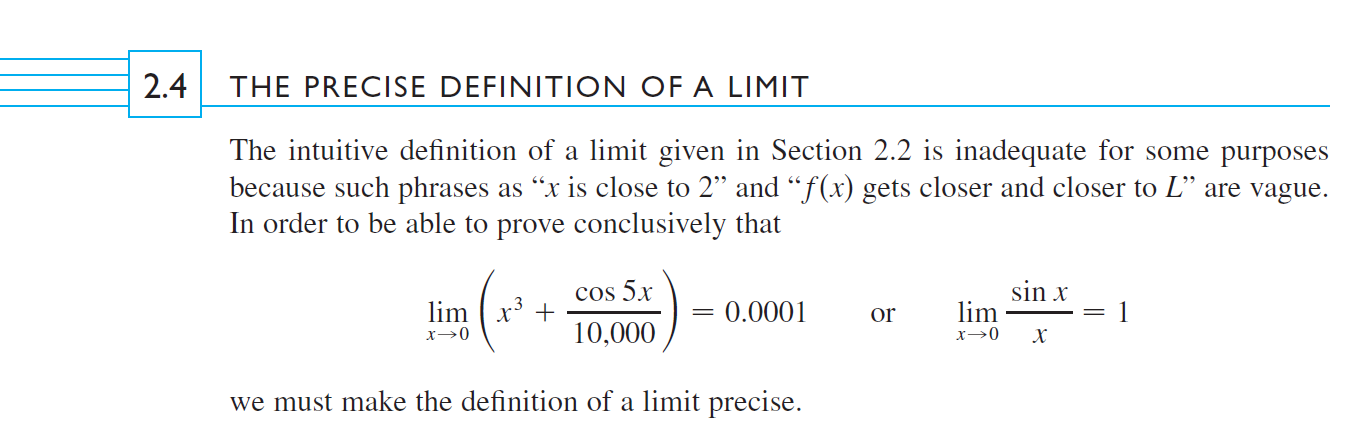 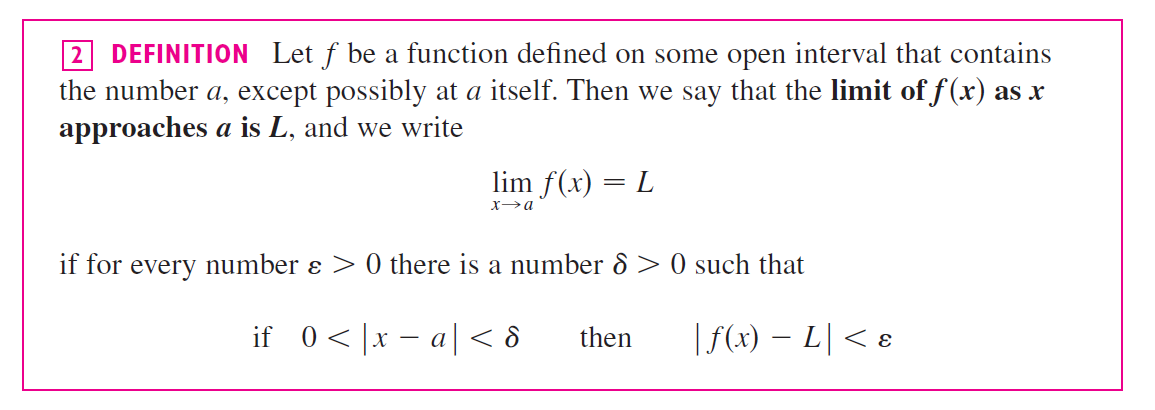